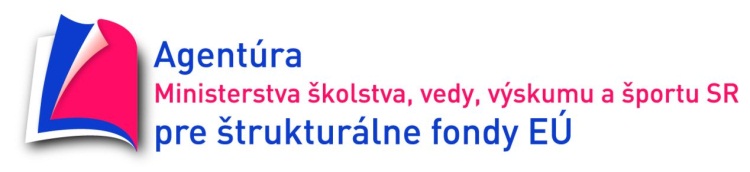 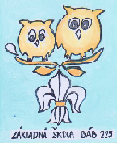 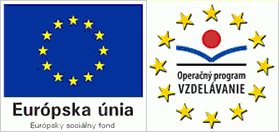 Čitateľský maratón
v  Základnej škole Báb
Čitateľský maratón
konal sa dňa 9.5.2014
v priestoroch budovy školy
Zúčastnili sa nielen žiaci ale aj rodičia a priatelia školy.
K dispozícii bolo množstvo zaujímavých kníh rôznych žánrov
   zakúpených v rámci Projektu: „Čitateľská gramotnosť 
   a angličtina žiakov ako pevný základ pre dosahovanie budúcich cieľov“
Priebeh Čitateľského maratónu
Čítanie kníh v triedach
1. triedaS dievčiskom sa nehráme
Tvorivé dielne:
Tvorba animovanej knihy
Výber kníh v knižnici
Čítanie vybraných kníh
2. triedaOpice z našej police
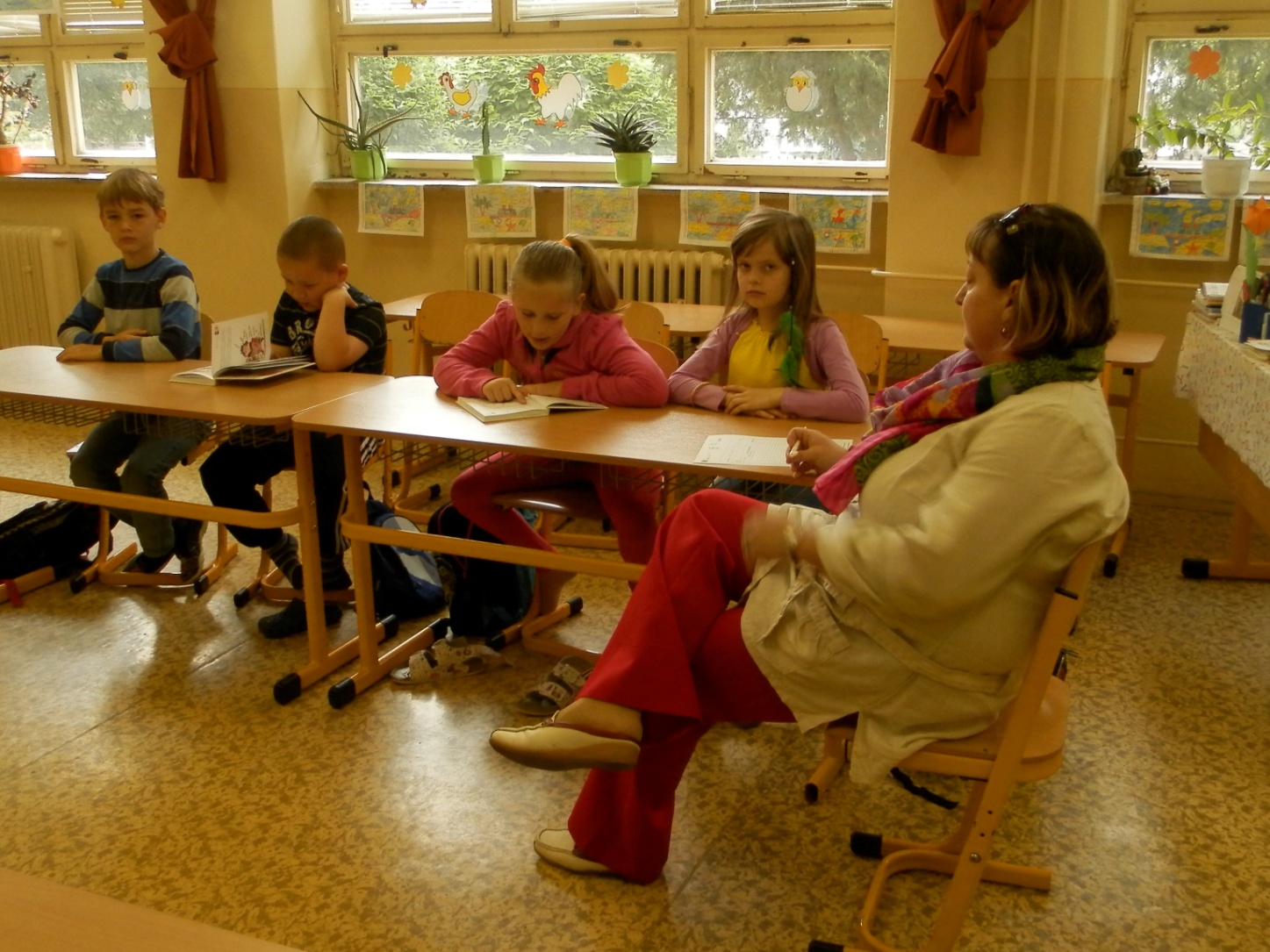 Tvorivé dielne:
Tvorba animovanej knihy
3. triedaMaťko a Kubko
Tvorivé dielne
Výber kníh v knižnici
4. triedaTrojruža
Tvorivé dielne
Tvorivé dielne
Výber kníh v knižnici
5. triedaAnna zo zeleného domu
Výber kníh v knižnici
Spoločné čítanie
Výber kníh v knižnici
6. triedaVolanie divičiny
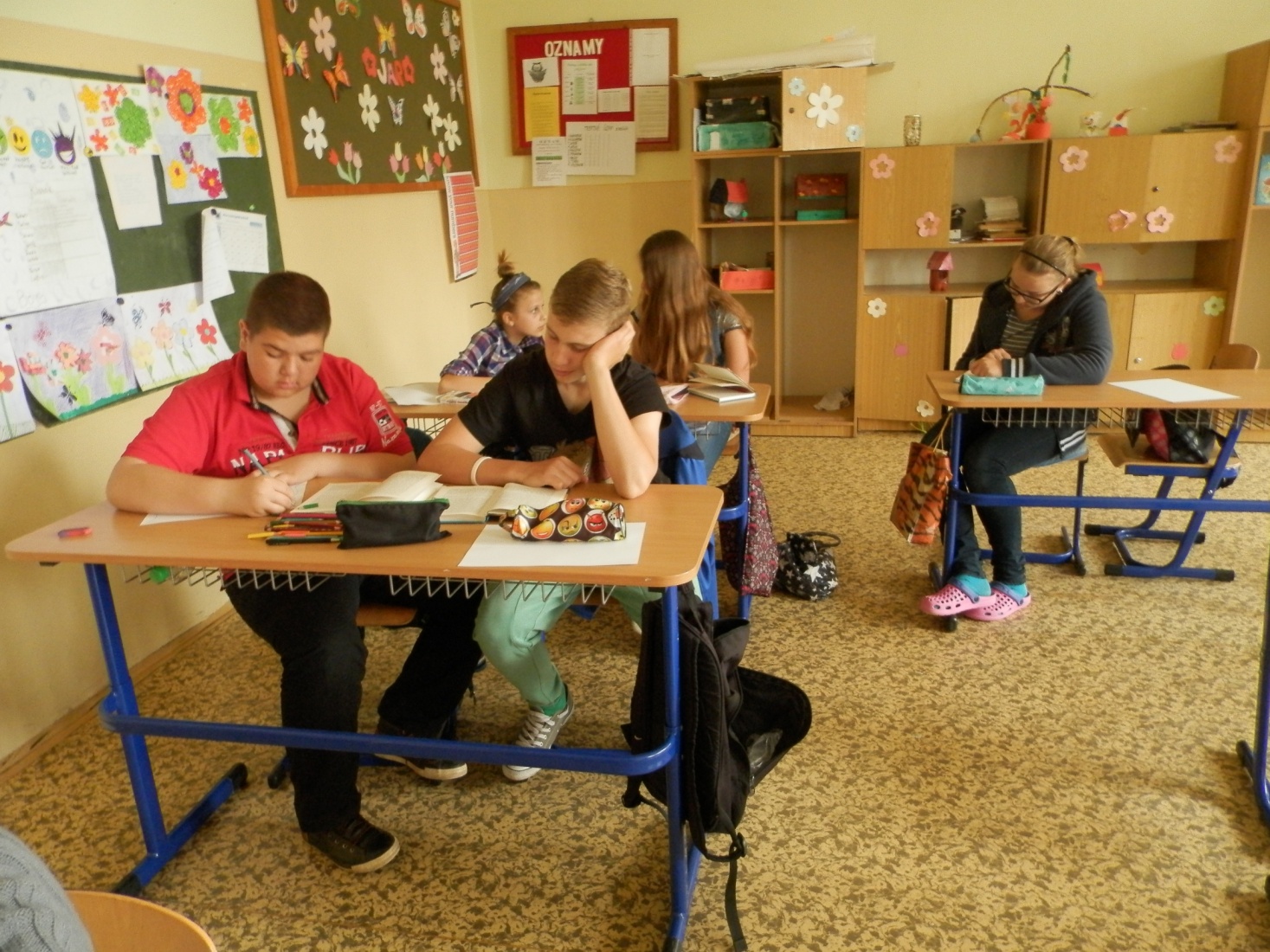 7. triedaNeznášam, keď ma hladkajú po hlave
Výber kníh 
v knižnici
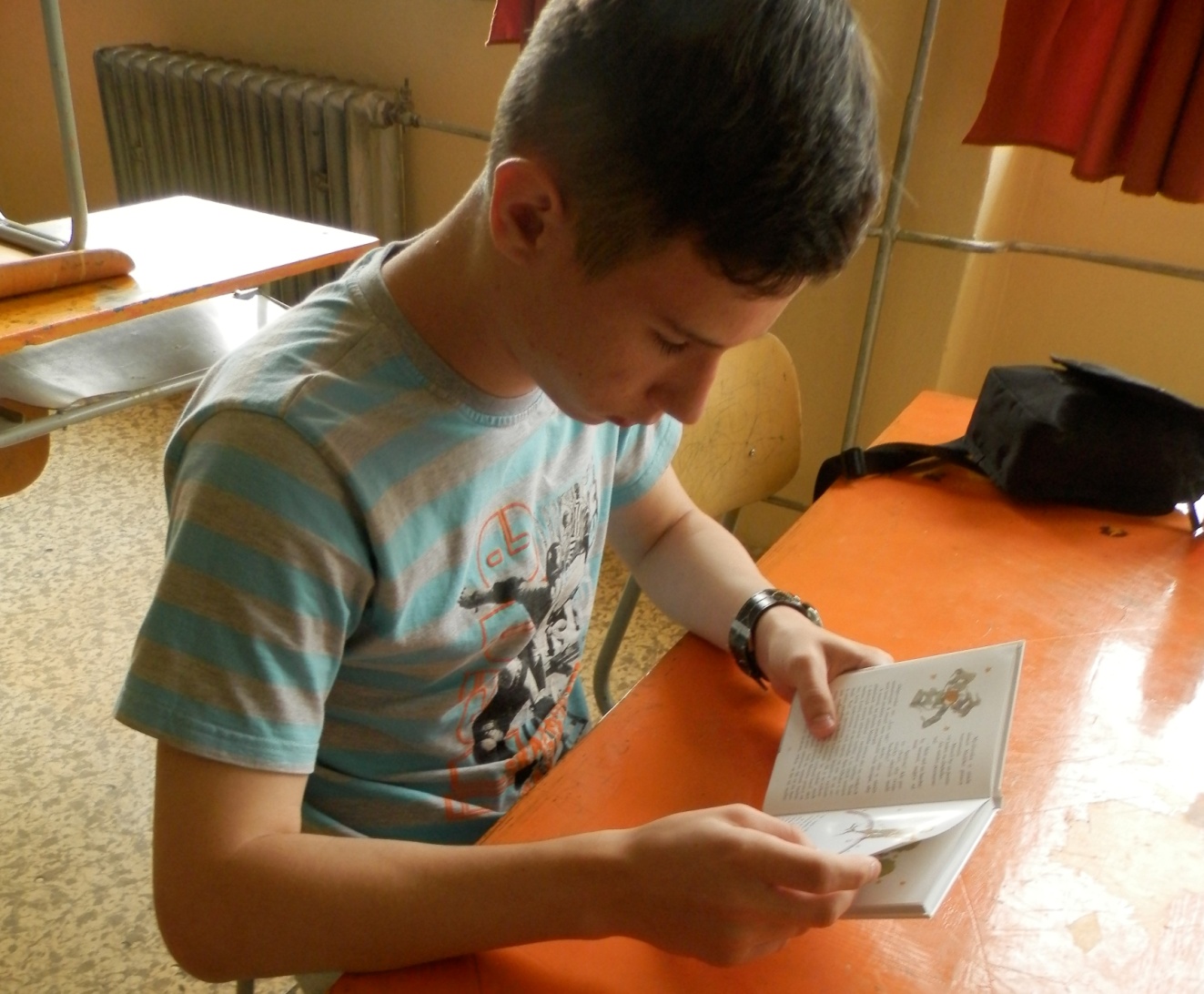 8. triedaMalý princ
Spoločné čítanie
Tvorivé dielne
9. triedaDievča s bocianími nohami
Tvorivé dielne
Tvorivé dielne
Výber kníh 
v knižnici
Výber kníh 
v knižnici
Výber kníh 
v knižnici
Ďakujeme za pozornosť